স্বা
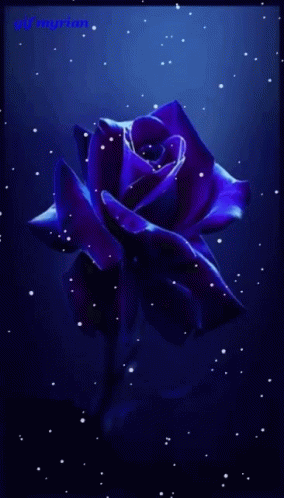 গ
ত
ম
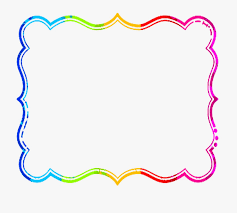 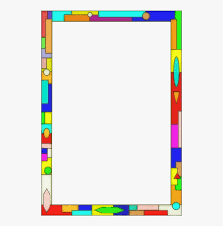 আবদুল গনি
প্রভাষক
ইসলামের ইতিহাস ও সংস্কৃতি 
বোয়ালখালী হাজী মোঃ নুরুল হক ডিগ্রি কলেজ
শাকপুরা,বোয়ালখালী,চট্টগ্রাম।
মোবাইলঃ- ০১৫৩১৬৬২৮৩৪ - ০১৮১৫৬০৩২৬৬
agani2325@gmail.com
শ্রেণিঃ- একাদশ-দ্বাদশ 
 ইসলামের ইতিহাস ও সংস্কৃতি 
পত্রঃ-দ্বিতীয় 
অধ্যায়ঃ-চতুর্থ 
সময়ঃ- ১ঘন্টা
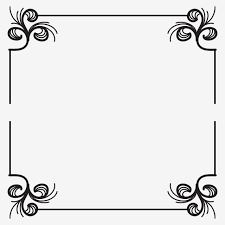 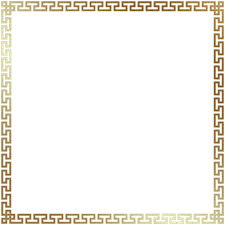 মহাত্মা গান্ধী
পাঠ পরিচিতি
অসহযোগ আন্দোলন
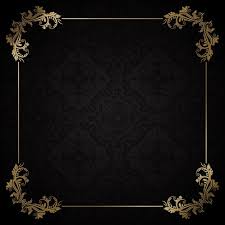 শিখন ফল
পাঠ শেষে শিক্ষার্থীরা
অসহযোগ আন্দোলন কী? ব্যাখ্যা করতে পারবে।
অসহযোগ আন্দোলনের কারণ ও ঘটনা বর্ণনা করতে পারবে।
অসহযোগ আন্দোলনের গুরুত্ব ও তাৎপর্য বিশ্লেষণ করতে পারবে।
মোহনদাস করমচাঁদ গান্ধীঃ-বা মহাত্মা গান্ধী ২রা অক্টোবর, ১৮৬৯খ্রিঃ পোরবন্দরের হিন্দু বৈশ্য গোত্রে মোধ পরিবারে জন্মগ্রহণ করেন। তার পিতা করমচাঁদ গান্ধী ছিলেন পোরবন্দরের দেওয়ান (প্রধান মন্ত্রী)। তাঁর মা পুতলিবা প্রণামী বৈষ্ণব গোষ্ঠীর ছিলেন। ধার্মিক মায়ের সাথে এবং গুজরাটের জৈন প্রভাবিত পরিবেশে গান্ধী ছোটবেলা থেকেই জীবের প্রতি অহিংসা, নিরামিষ ভোজন, আত্মশুদ্ধির জন্য উপবাসে থাকা, বিভিন্ন ধর্মাবলম্বী ও সম্প্রদায়ের পারস্পরিক সহিষ্ণুতা ইত্যাদি বিষয় শিখতে শুরু করেন। তিনি একজন অন্যতম ভারতীয় রাজনীতিবিদ, ভারতের স্বাধীনতা আন্দোলনের অগ্রগামী ব্যক্তিদের একজন এবং প্রভাবশালী আধ্যাত্মিক নেতা। তিনি ছিলেন সত্যাগ্রহ আন্দোলনের প্রতিষ্ঠাতা। এর মাধ্যমে স্বৈরশাসনের বিরুদ্ধে জনসাধারণ তাদের অভিমত প্রকাশ করে । এ আন্দোলন প্রতিষ্ঠিত হয়েছিল অহিংস মতবাদ বা দর্শনের উপর ভিত্তি করে এবং এটি ছিল ভারতীয় স্বাধীনতা আন্দোলনের অন্যতম চালিকা শক্তি, সারা বিশ্বে মানুষের স্বাধীনতা এবং অধিকার পাওয়ার আন্দোলনের অন্যতম অনুপ্রেরণা। ১৮৮৩ সালে মাত্র ১৩ বছর বয়সে মহাত্মা গান্ধী তার বাবা মায়ের পছন্দে কস্তুরবা মাখাঞ্জীকে (কাস্তুবাই নামেও পরিচিত ছিলেন) বিয়ে করেন। তাদের চার পুত্র সন্তান জন্মায় যাদের নাম হরিলাল গান্ধী, (জন্ম ১৮৮৮) মনিলাল গান্ধী, (জন্ম ১৮৯২) রামদাস গান্ধী (জন্ম ১৮৯৭) এবং দেবদাস গান্ধী (জন্ম ১৯০০) সালে।তিনি ৩০শে জানুয়ারি, ১৯৪৮খ্রিঃমৃত্যুবরণ করেন।``
ভূমিকা 
অসহযোগ আন্দোলনের মূল ভিত্তি ছিল খেলাফত আন্দোলন। ভারতের হিন্দু-মুসলিম সম্প্রীতি প্রতিষ্ঠার এক অপূর্ব সুযোগ গ্রহনের জন্য মহাত্ম গান্ধী ঘোষণা করেন, “ভারতের সাত কোটি মুসলমানদের সাহায্য করার জন্য তেইশ কোটি হিন্দু জনগণকে অবশ্যই সর্বাত্মক সহযোগিতা করতে হবে এবং সরকারকে সকলপ্রকার সহযোগিতা করা থেকে বিরত থাকতে হবে।” এভাবে তিনি খেলাফত আন্দোলনকে সমর্থন করে হিন্দু-মুসলিম যুগপৎ আন্দোলনের মাধ্যমে ভারতীয়দের অধিকার আদায় এবং স্বারজ প্রতিষ্ঠার জন্য অসহযোগ আন্দোলন শুরু করেন। এর মূলনীতি ছিল শান্তিপূর্ণ উপায়ে ব্রিটিশ সরকারকে অসহযোগিতা করা। কিন্তু দূর্ভাগ্যবশত তাঁর অহিংস আন্দোলন সহিংসতায় রুপ নিলে বিজয় লাভের পূর্বেই তিনি আন্দোলন প্রত্যাহার করে নিতে বাধ্য হন।
অসহযোগ আন্দোলন কী?
ব্রিটিশ ভারতে ১৯২০সালে খিলাফত আন্দোলনের পাশাপাশি অপর আরেকটি আন্দোলনের সুচনা হয়,তা হলো ‘অহিংস অসহযোগ আন্দোলন’। ব্রিটিশ সরকারের নিকট থেকে ন্যায় সঙ্গত অধিকার লাভের সকল আশা যখন তিরোহিত হয়ে যায় তখন মহাত্মা গান্ধী ভারতবর্ষে ব্রিটিশ সাম্রাজ্যের অস্তিত্ব বিপন্ন করে তোলার উদ্দেশ্যে যে আন্দোলনের ডাক দেন, তা-ই “অসহযোগ আন্দোলন” নামে পরিচিত। এ আন্দোলনে হিন্দু-মুসলিম যুগপৎ অংশগ্রহন করে এবং ব্যাপকভাবে আন্দোলন গড়ে তোলে।
১. ১৯১৯সালের ভারত শাসন আইনের অপ্রতুলতা
1919 সালের ভারত শাসন আইন ভারতবাসীকে সন্তুষ্ট করতে পারেনি। এ আইনে ভারতবাসীদেরকে কোনো স্বায়ত্তশাসন না দিয়ে প্রদেশে দ্বৈতশাসন প্রবর্তন করা হয়েছিল। জাতীয় কংগ্রেস এ আইনকে ‘অসম্পূর্ণ এবং হতাশাজনক’ বলে অভিহিত করে। ১৯১৯ সালের আইনে মুসলমানদের স্বতন্ত্র নির্বাচনের অধিকারকে ব্যাপক স্বীকৃতি দান জাতীয় ঐক্যে ফাটল ধরায়। এমতাবস্থায় কংগ্রেস ঔপনিবেশিক স্বায়ত্তশাসন লাভের জন্য গণ-আন্দোলনের প্রয়োজনীয়তা উপলদ্ধি করে।
২. মুসলমানদের খিলাফত আন্দোলনের প্রতি সমর্থন
প্রথম বিশ্বযুদ্ধ চলাকালে ব্রিটিশ সরকার মুসলমানদের প্রতিশ্রুতি দিয়েছিল যে, তুরস্কের রাজ্য সীমানাকে অখণ্ড রাখা হবে এবং খেলাফতের উপর কোনো আঘাত হানা হবে না। কিন্তু যুদ্ধ শেষ হতে না হতেই তারা প্রতিশ্রুতি ভঙ্গ করে। ফলে মুসলমানগণ ব্রিটিশদের বিরুদ্ধে খেলাফত আন্দোলন শুরু করে। গান্ধীজি খিলাফত আন্দোলনের মধ্যে হিন্দু-মুসলিম ঐক্যের সুযোগ দেখতে পান। তিনি মনে করেন মুসলমানদের খিলাফত আন্দোলনকে অসহযোগ আন্দোলনের সাথে যুক্ত করতে পারলে ব্রিটিশ অনুসৃত বিভেদ নীতি ব্যর্থ হবে এবং সরকারের উপর চাপ দিয়ে স্বরাজ প্রতিষ্ঠা সহজ হবে। এসব কারণে তিনি খিলাফত আন্দোলনের প্রতি সমর্থন জানান এবং ১৯২০ সালের ১ আগষ্ট অসহযোগ আন্দোলনের ডাক দেন।
৩. রাওলাট আইনের প্রতিক্রিয়া
ব্রিটিশ বিরোধী বিভিন্ন আন্দোলন দমনের উদ্দেশ্যে ব্রিটিশ সরকার ১৯১৯সালের মার্চে ‘রাওলাট বিল’ উত্থাপন করেন এবং ১৮মার্চ (১৯১৯) তা আইনে পরিনত করেন। ঐ বিলের প্রধান প্রধান দফা ছিলঃ-
সরকারি কর্মকর্তাগণ যে কোন ব্যক্তির নিকট থেকে জামানত ও মুচলেকা তলব করতে পারবেন।
যে কোন ব্যক্তিকে নজরবন্দি করতে পারবেন।
পত্রিকায় বিবৃতি প্রকাশ,পত্রিকা বিতরণ,মিছিল ও সভা-সমিতিতে যোগদানের উপর নিষেধাজ্ঞা আরোপ করতে পারবেন।
বিনা ওয়ারেন্ট ও কৈফিয়তে যে কাউকে গ্রেফতার করতে পারবেন এবং
আদালতের বিচার ছাড়াই জেলে আটক রাখতে পারবেন। 
 এই আইনের বিরুদ্ধে দেশব্যাপী তুমুল আন্দোলন শুরু হয়। গান্ধী এ আইনের বিরুদ্ধে সত্যাগ্রহ আন্দোলন শুরু করেন। সুরেন্দ্রনাথ ব্যানার্জী এ আইনকে “অসহযোগ আন্দোলনের জনক” বলে অভিহিত করেন।
৪.জালিয়ানওয়ালা বাগ হত্যাকান্ড
১৯১৯সালের ১৩ এপ্রিল রাওলাট আইনের বিরোধিতার লক্ষ্যে অমৃতসরের জালিয়ানওয়ালা বাগে সমবেত জনতার উপর জেনারেল ডায়ারের নির্দেশে গুলি চালানো হয়েছিল। প্রত্যক্ষদর্শী গিরিধা লালের মতে, প্রায় ১০০০ লোক নিহত ও ১৫০০লোক আহত হয়। এ জঘন্য হত্যাকান্ডের ফলে ভারতবাসী ব্রিটিশ সরকারের প্রতি অত্যন্ত ক্ষুদ্ধ হয়। অধিকন্তু খুনি ডায়ার ও তার সহযোগীদের উপযুক্ত শাস্তি বিধানে ব্রিটিশ তদন্ত কমিটির পক্ষপাতিত্ব ও অবহেলার কারণে অসহযোগ আন্দোলন তীব্র হয়ে ওঠে। রবীন্দ্রনাথ ঠাকুর এ ঘটনার প্রতিবাদে “নাইট” উপাধি বর্জন করেন।
অসহযোগ আন্দোলনের কর্মসুচী
১৯২০সালের ১আগষ্ট গান্ধীজি অসহযোগ আন্দোলনের নিম্মোক্ত কর্মসুচী ঘোষণা করেন।
ব্রিটিশ সরকার প্রদত্ত সকল প্রকার সম্মানসুচক খেতাব ও পদবি বর্জন করা।
ভারতীয় সিভিল সার্ভিস থেকে পদত্যাগ করা।
পুলিশ ও সেনাবাহিনী থেকে পদত্যাগ করা।
সরকারি স্কুল-কলেজ থেকে ছেলে-মেয়েদের প্রত্যাহার করে নেয়া এবং দেশীয় শিক্ষা প্রদান করা। 
সকল প্রকার বিদেশী পণ্য বর্জন এবং স্বদেশী পণ্য ব্যবহার করা।
সকল কাউন্সিল নির্বাচন বর্জন করা।
সকল প্রকার কর ও খাজনা প্রদান বন্ধ করা। 
আইনজীবিদের আদালত বর্জন করা।
 সরকারি কার্যক্রমে অংশগ্রহণে অসম্মতি জ্ঞাপন করা।
১০. বিভিন্ন পেশাজীবি জনগণকে মেসোপটেমিয়ার চাকরিতে যোগদান না করতে উদ্ভুদ্ধ করা।
১১. পঞ্চায়েত প্রথা গড়ে তোলা এবং সুদৃঢ় ও সুসংহত করা।
১২.  চরকায় সুতা কাটায় উৎসাহ প্রদান করা। 
১৩.  সকল প্রকার অস্পৃশ্যতা দূর করা।
১৪.  সাম্প্রদায়িক সম্প্রীতি বজায় রাখা।
	উল্লেখ্য যে, গান্ধীর আহবানে দেশবাসী এ কর্মসুচীতে ব্যাপকভাবে সাড়া দেয়।ফলে ১৯২১-২২সালে এ আন্দোলন ভারতব্যাপী এক গণ আন্দোলনের রুপ পরিগ্রহ করে।
অসহযোগ আন্দোলন প্রত্যাহার
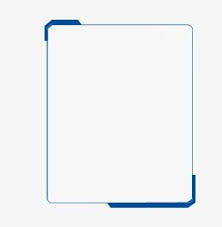 খেলাফত ও অসহযোগ আন্দোলন অহিংস ও নিয়মতান্ত্রিক ভাবে পরিচালিত হচ্ছিল। কিন্তু 
ব্রিটিশ সরকার আন্দোলন দমনে গ্রেফতার,গুলি ও লাঠি ব্যবহার করলে আন্দোলন সহিংসতায় রুপ নেয়। ১৯২১সালের আগস্ট মাসে ভারতের উপকূলীয় অঞ্চল মালাবারে কৃষক বিদ্রোহ ও দাঙ্গা-হাঙ্গামা সৃষ্টি হয়। ১৯২২সালের ফেব্রুয়ারি মাসে উত্তর প্রদেশের চৌরিচীরায় বিক্ষুদ্ধ জনতা একটি থানা আক্রমণ করে একজন দারোগাসহ ২১জন সিপাহিকে হত্যা করে। এ সহিংসতায় উদ্বিগ্ন হয়ে গান্ধীজি আন্দোলন বন্ধ ঘোষণা করেন। চুড়ান্ত বিজয়ের পূর্বে আন্দোলন স্থগিত হওয়ায় কংগ্রেস নেতৃবৃন্দ হতাশ ও ক্ষুদ্ধ হন। অপরদিকে খেলাফত আন্দোলনও দুর্বল হয়ে পড়ে।
অসহযোগ আন্দোলনের গুরুত্ব ও তাৎপর্য
ভারতের জাতীয় সংগ্রামে অসহযোগ আন্দোলনকে একটি ‘মাইল ফলক’ হিসেবে বিবেচনা করা হয়। নিচে এ আন্দোলনের গুরুত্ব আলোচনা করা হলোঃ-
এ আন্দোলনের ফলে জাতীয় কংগ্রেসের শক্তি ও প্রচার বৃদ্ধি পায় এবং সর্বভারতীয় রাজনৈতিক দল হিসেবে প্রতিষ্ঠা লাভ করে। ইতিপূর্বে কংগ্রেস শুধুমাত্র শাসনতান্ত্রিক সংস্কারের পক্ষপাতী ছিল, কিন্তু অসহযোগ আন্দোলনের মধ্যদিয়ে কংগ্রেস সর্বপ্রথম সরকারের বিরুদ্ধে প্রত্যক্ষ সংগ্রামে অবর্তীণ হয়।
অসহযোগ আন্দোলন প্রমান করে যে, কংগ্রেসের পেছনে ভারতের বৃহত্তর জনগোষ্ঠীর সমর্থন রয়েছে। সুতরাং এর মাধ্যমেই বৃহত্তর স্বাধীনতা সংগ্রামের সুচনা হয়।
এতদিন পর্যন্ত ব্রিটিশ সরকারের বিরুদ্ধে যে সমস্ত জাতীয়তাবাদী আন্দোলন সংঘটিত হয়,তা প্রধানত উচ্চ ও মধ্যবিত্ত শ্রেণি কর্তৃক পরিচালিত। অসহযোগ আন্দোলনে কৃষক,শ্রমিক,বণিক স্বতঃস্ফুর্তভাবে অংশগ্রহন করে। ফলে ভারতের স্বাধীনতা সংগ্রাম গণভিত্তির উপর প্রতিষ্ঠিত হয়।
এ আন্দোলনের ফলে গ্রামীণ মানুষ, কৃষক, মধ্যবিত্ত গৃহস্থদের রাজনৈতিক জাগরণ ঘটে। এখন থেকে শুধু শহরবাসী মধ্যবিত্তরাই জাতীয় আন্দোলনের সৈনিক ছিল না, গ্রামীণ গৃহস্থ, মধ্যবিত্ত ও কৃষকরাও তার অংশীদার হয়।
স্বরাজ অর্জনের জন্য যে চারিত্রিক দৃঢ়তা ও সবলতা প্রয়োজন ভারতীয় জনগণ অসহযোগ আন্দোলনের মাধ্যমে তা অনুভব করে। 
অসহযোগ আন্দোলন ইংরেজ শাসকদের মনে এক প্রতিক্রিয়ার সৃষ্টি করে, তাদের আত্মবিশ্বাসে আঘাত হানে। প্রকৃতপক্ষে, ভারতে ব্রিটিশ সাম্রাজ্যবাদের ভবিষৎ সম্বন্ধে ইংরেজদের মনে সংশয়ের উদ্ভব হয়। 
সবশেষে বলা যায় যে, যোগ্য নেতৃত্ব এবং সঠিক পরিচালনার অভাবে আপাত দৃষ্টিতে অসহযোগ আন্দোলন ব্যর্থ হলেও এটি সুদুরপ্রসারী তাৎপর্য বহন করে। এটি ছিল সর্বপ্রথম সর্বভারতীয় আন্দোলন। এ আন্দোলন ভারতের স্বাধীনতা অর্জনকে ত্বরান্বিত করেছিল।
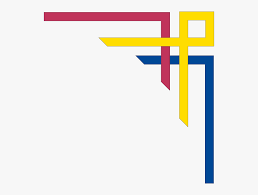 জ্ঞানমুলক প্রশ্নোত্তর
১.অসহযোগ আন্দোলনের নেতৃত্ব দেন কে?
২.মহাত্ম গান্ধীর অহিংস জাতীয়তাবাদী আন্দোলনের নাম কী?
৩.মহাত্ম গান্ধীর অসহযোগ আন্দোলনের লক্ষ্য কী ছিল?
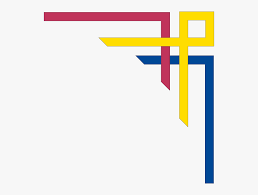 উত্তরঃ- মহাত্ম গান্ধী 
উত্তরঃ- সত্যাগ্রহ
উত্তরঃ- স্বরাজ প্রতিষ্ঠা
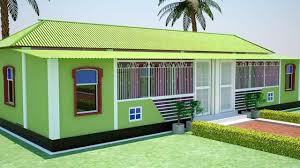 বাড়ির কাজ
মহাত্ম গান্ধী হঠাৎ করে অসহযোগ আন্দোলন বন্ধ ঘোষণা করছিলেন কেন? ব্যাখ্যা কর।
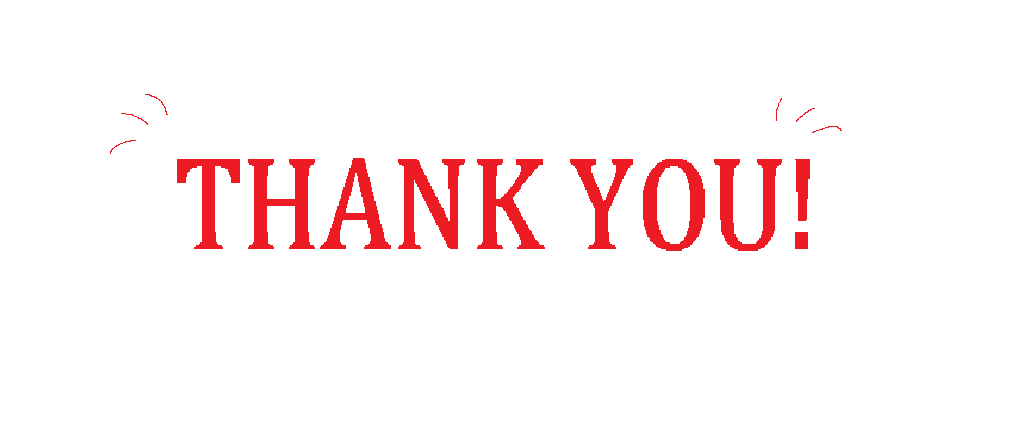 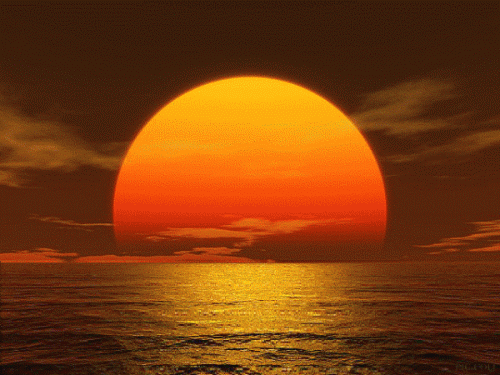